Past Paper Scaffold
The aim of this PowerPoint is to assist you in completing a past paper question.
It is split into 3 sections.

Section 1: here’s the question – off you go!  Try the question on your own first.  Maybe you’ll be able to do it without any help!
Section 2:  Need a few hints?  If you can’t do the question on your own, watch this slide.  Listen to me “thinking out loud” to give you some hints and ideas.
Section 3: Totally confused?  Listen to me talking through the whole question in detail.
At the end of the PowerPoint you’ll find the mark scheme to check your work.
Topic: Integration
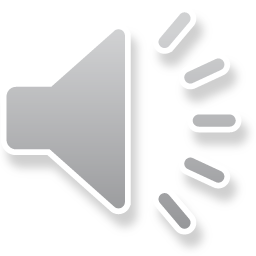 Option 1:  Here’s the question – off you go!
You’ve got this!
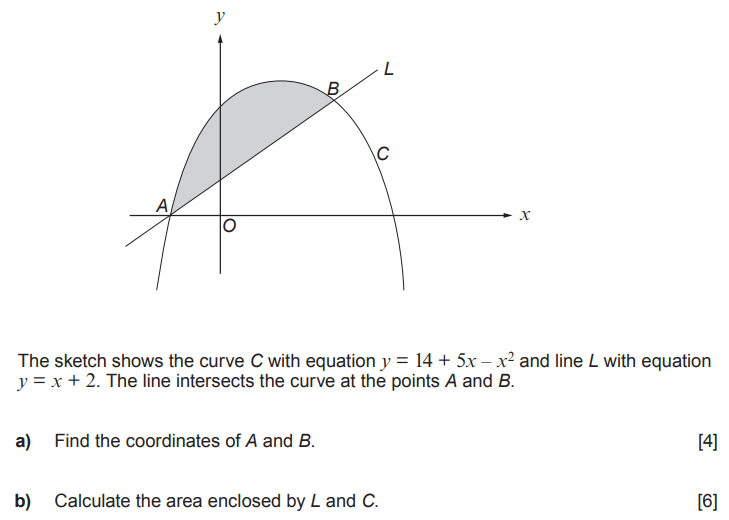 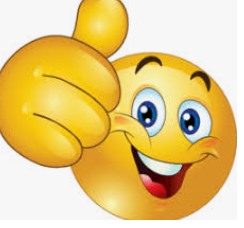 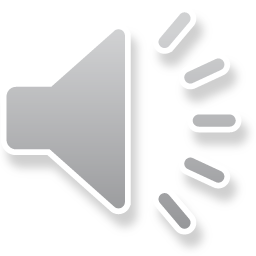 Option 2:  Need a few hints to get started?
Want some hints?
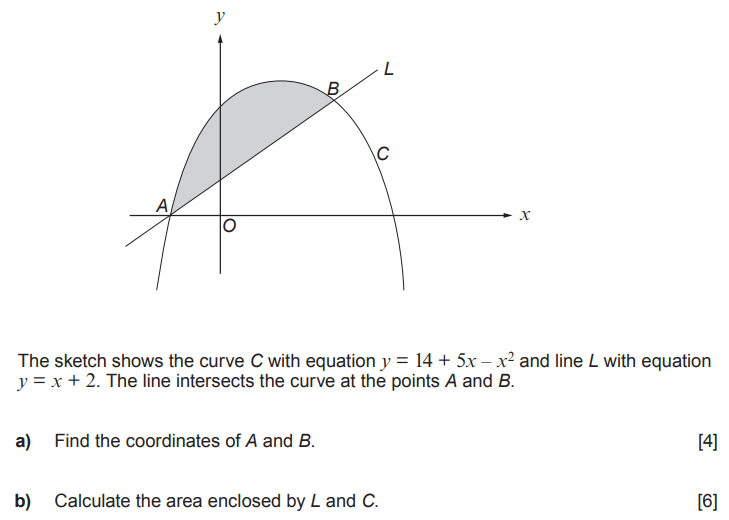 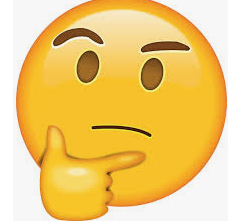 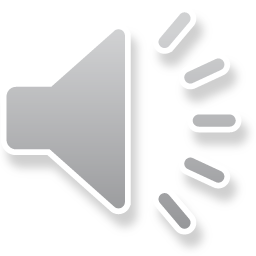 Option 3:  Totally confused?  I’ll show you
I’m stuck!
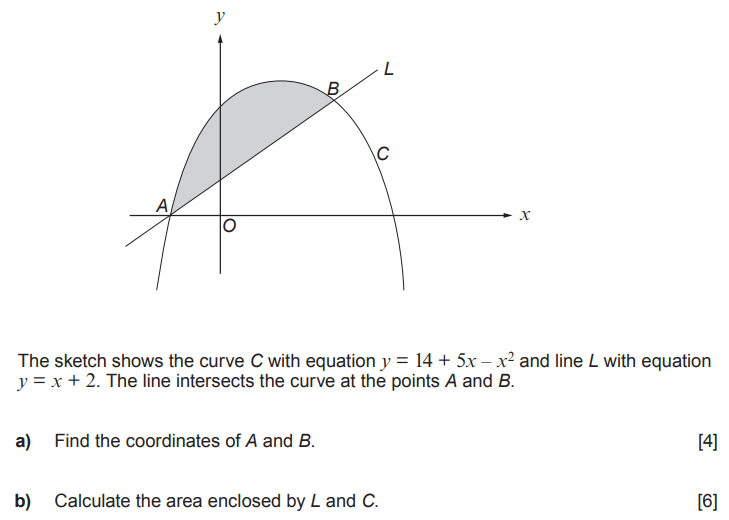 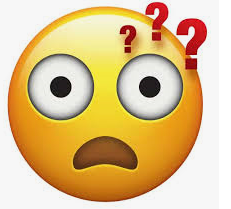 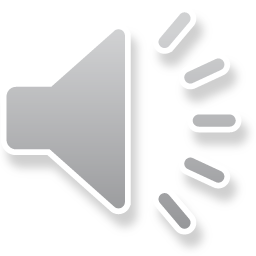 The Mark Scheme
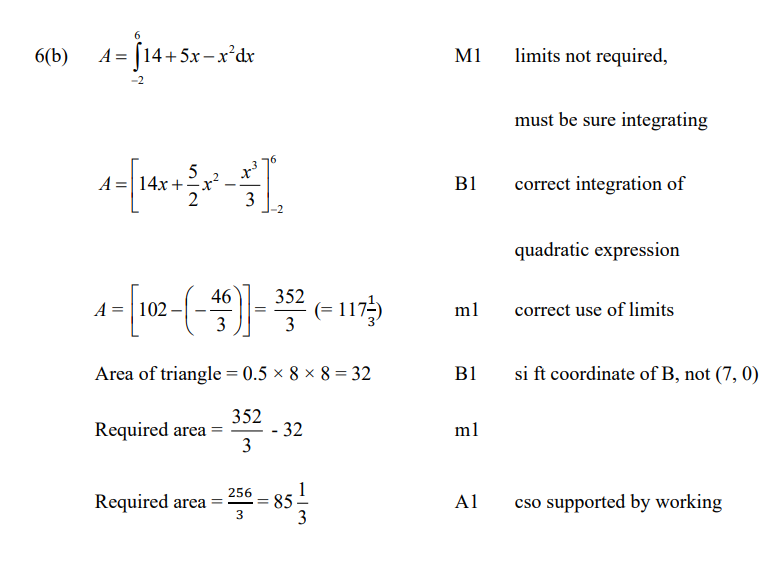 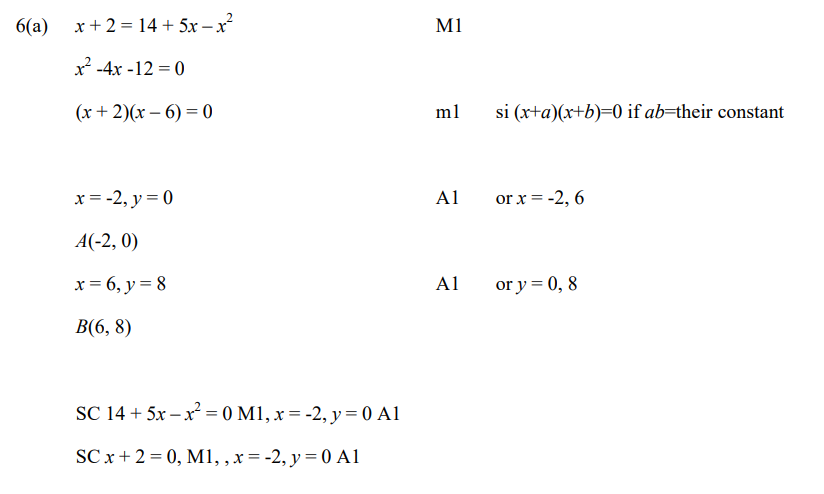